WGCV 53
SRIX4Veg-II Calperum, South Australia
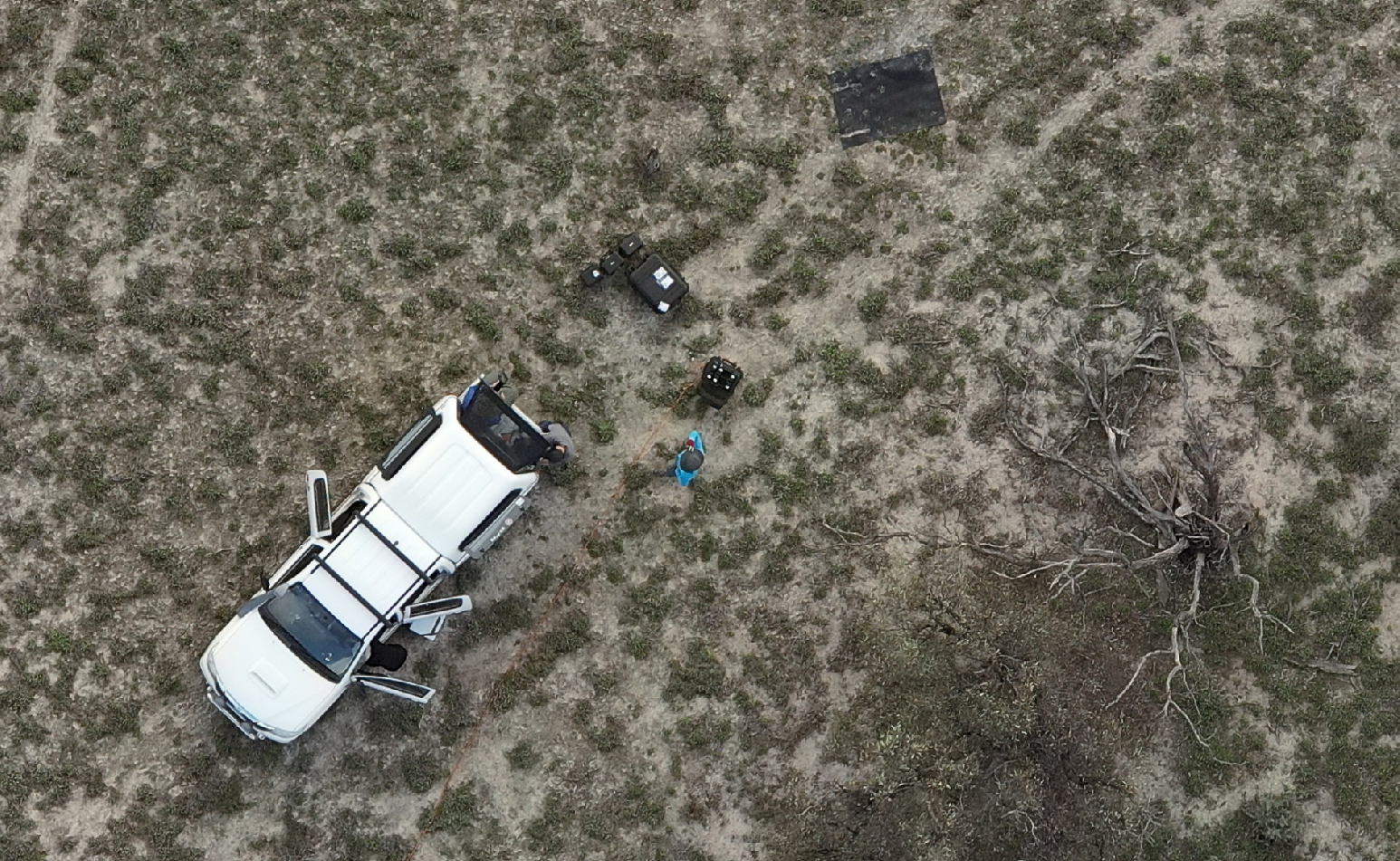 Cindy Ong, CSIRO
Agenda Item 3.2
WGCV-53, Córdoba, Argentina
5th - 8th March 2024
SRIX4Veg-II
11-15 March 2024 (next week)
Hosted by TERN & CSIRO
UAV teams
A: NPL/ESA
B: TERN
C: GA
D: DES
E: OSS/DCCEEW
F: MAITEC
Field measurement team
CSIRO
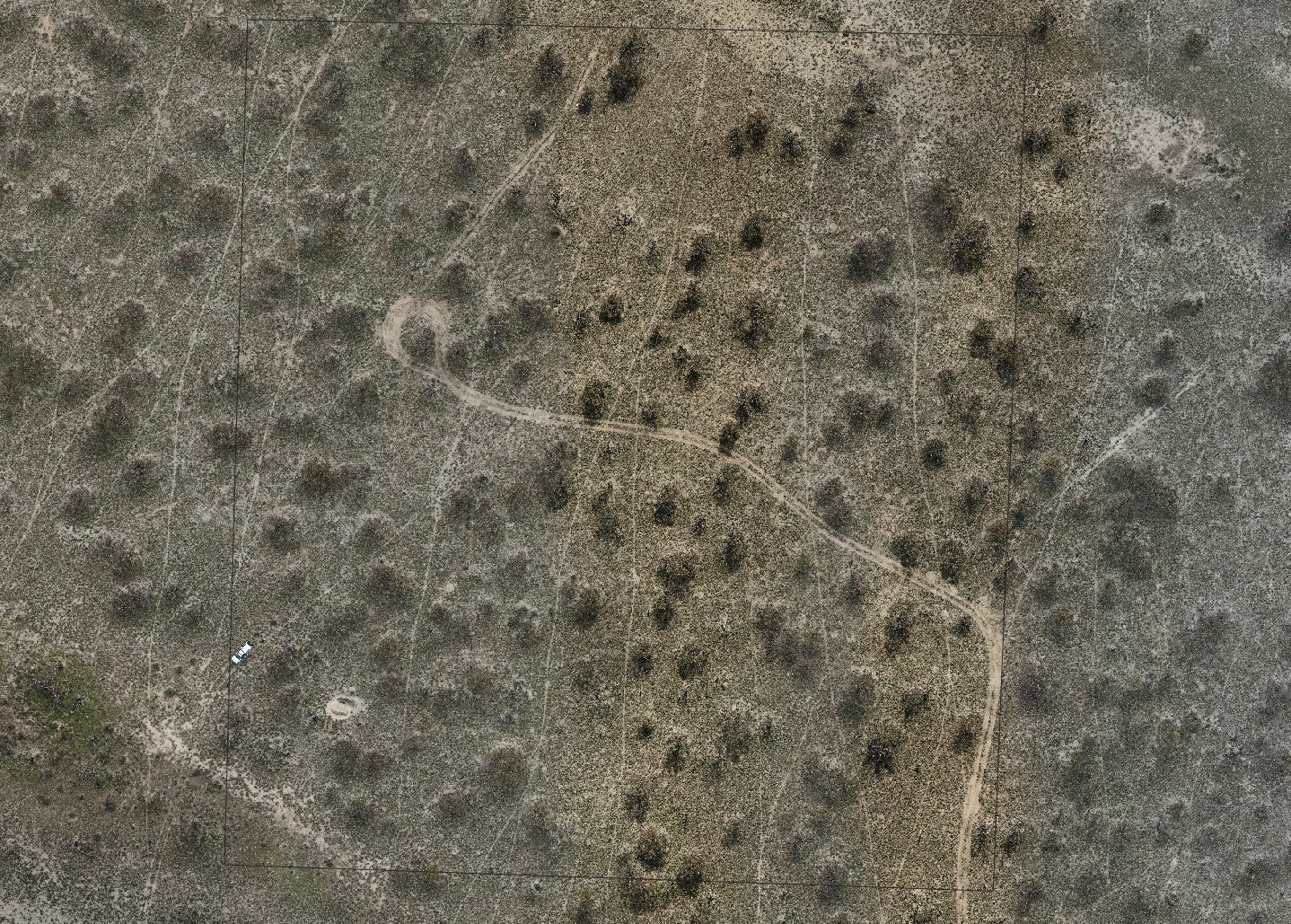 UAV imagery from 17 May 2022 flown by TERN/UTAS
Image credit: TERN
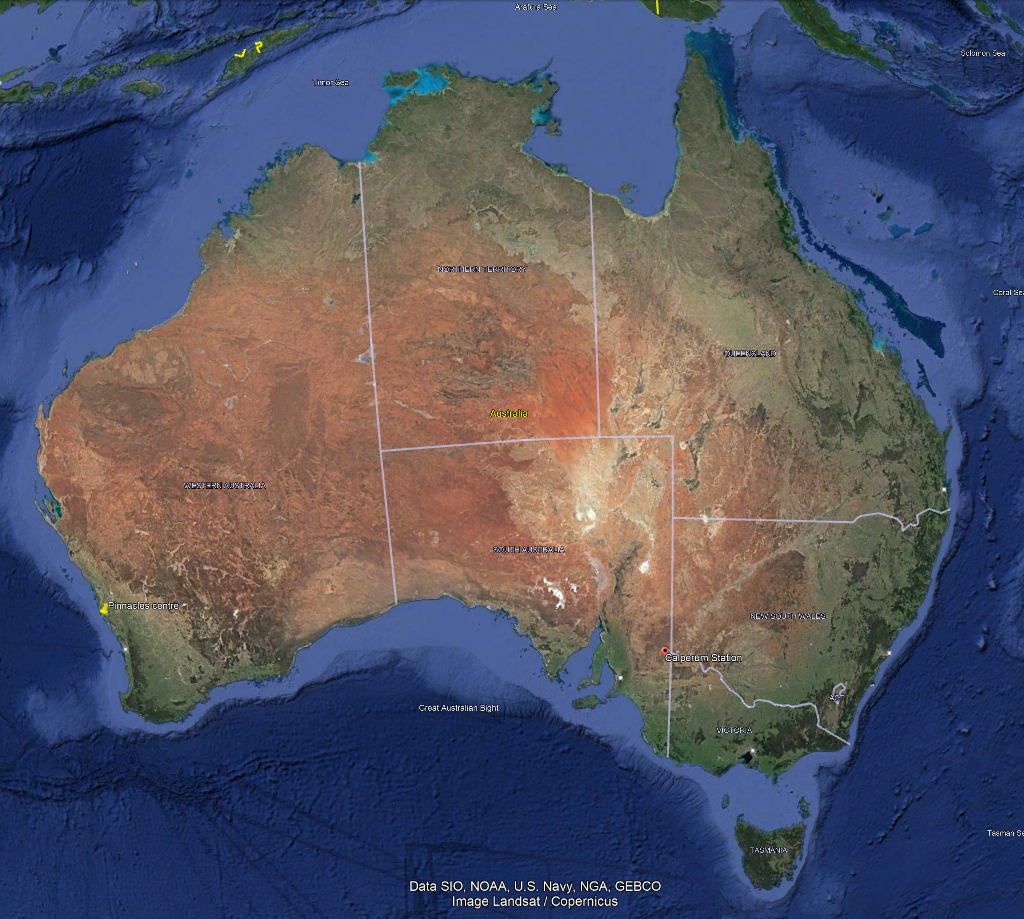 SRIX4Veg-II
Site
TERN/LPV supersite Calperum (https://www.tern.org.au/tern-observatory/tern-ecosystem-processes/calperum-mallee-supersite/, https://www.tern.org.au/site-of-the-month-calperum-mallee-supersite/) across 9000 km2 ~270 km E of Adelaide, close to Renmark;
13 years measuring fundamental carbon, water, energy and nutrient pools and fluxes;
One eddy-covariance flux tower
Soil water content, temperature and electrical conductivity probes
Phenocams
Groundwater bores with nested piezometers
18 x 1 ha Surveillance monitoring plots
Airborne LiDAR and hyperspectral imagery calibrated using SLATS star transects, leaf sampling, tree structure and LAI measurements
Mallee semi-arid ecosystem, fringing the River Murray floodplains on Calperum Station, South Australia; 
Comprises undulating mallee woodlands and riverine vegetation alongside the river;
Pinnacles
Calperum
Adelaide
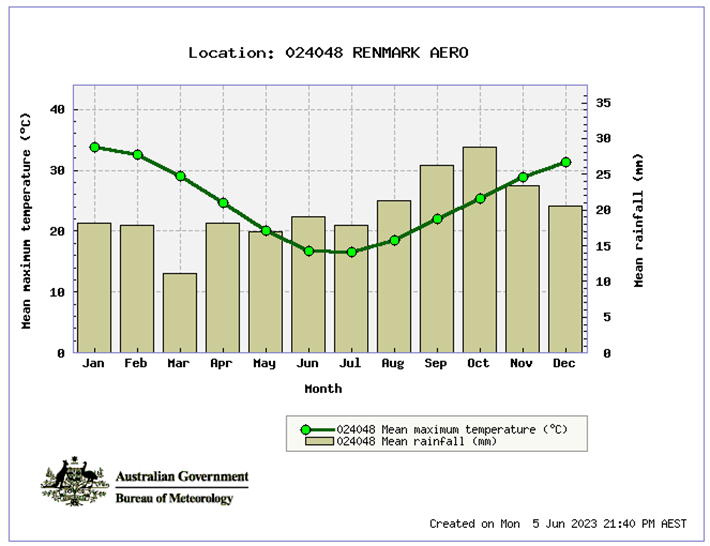 Slide 3
Pre-Fieldwork Workshop
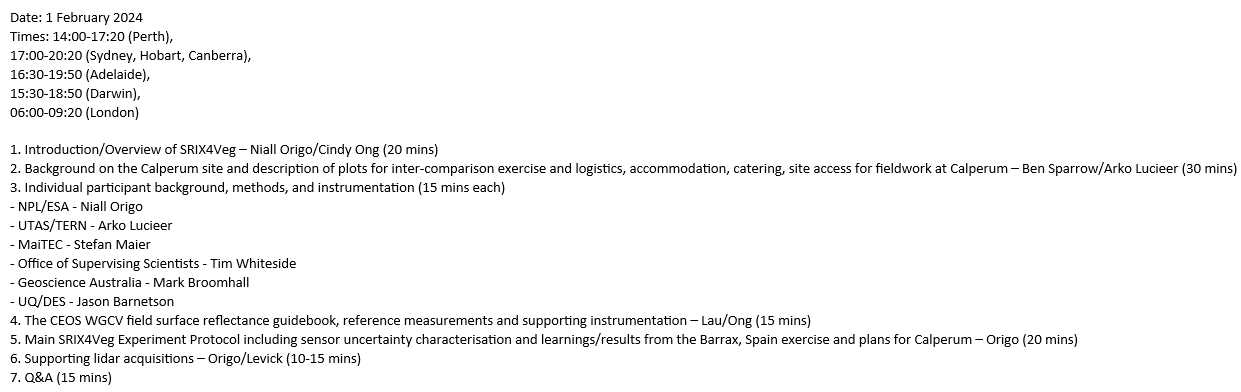 Site Characteristics
SASMDD0013 (River Gum)
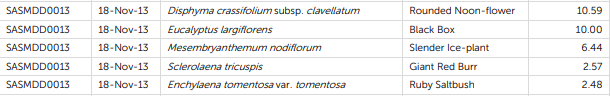 Rounded Noon flower  Black box Eucalyptus                        Slender Ice-plant        Giant Red Burr      Ruby Saltbush
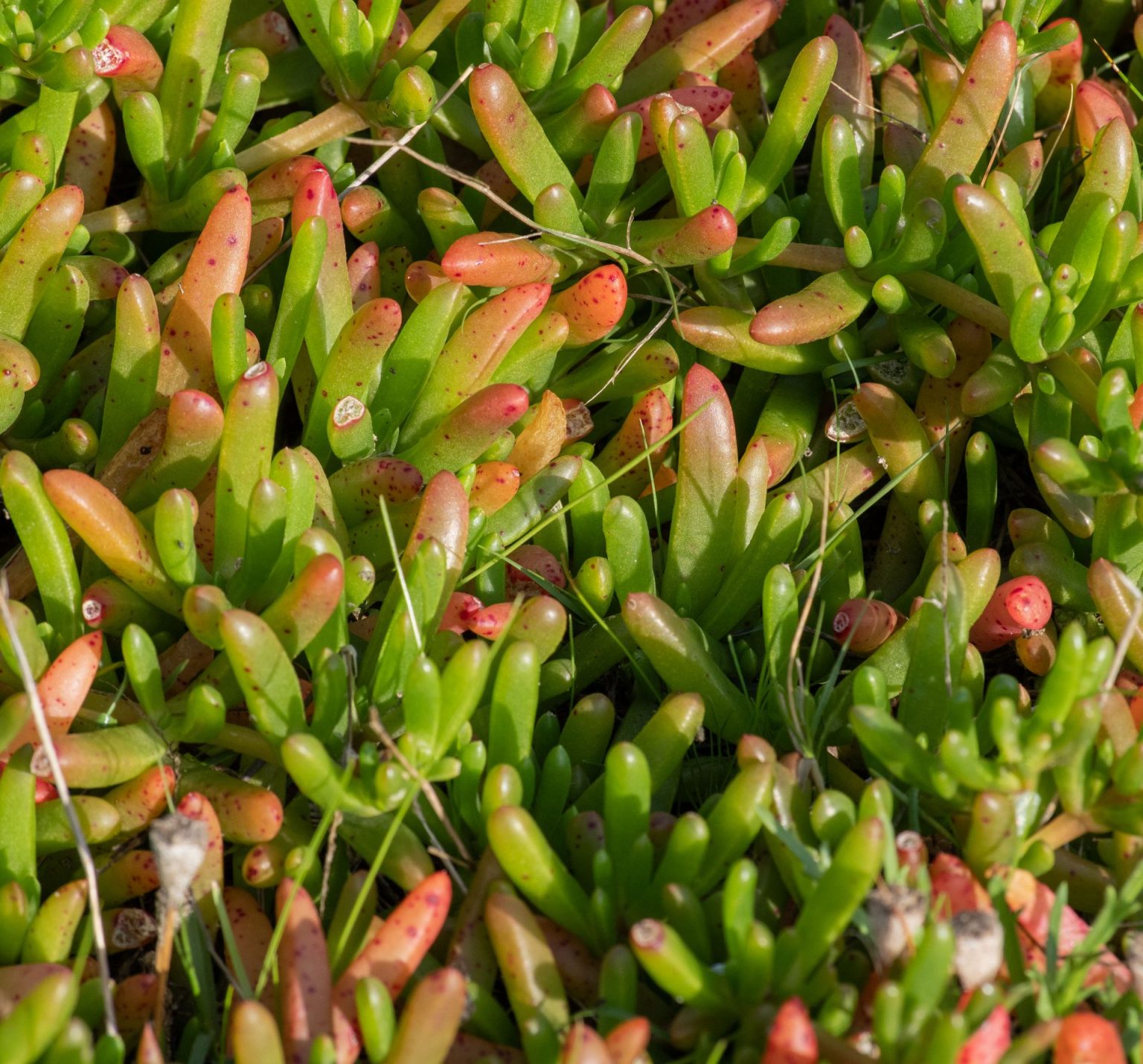 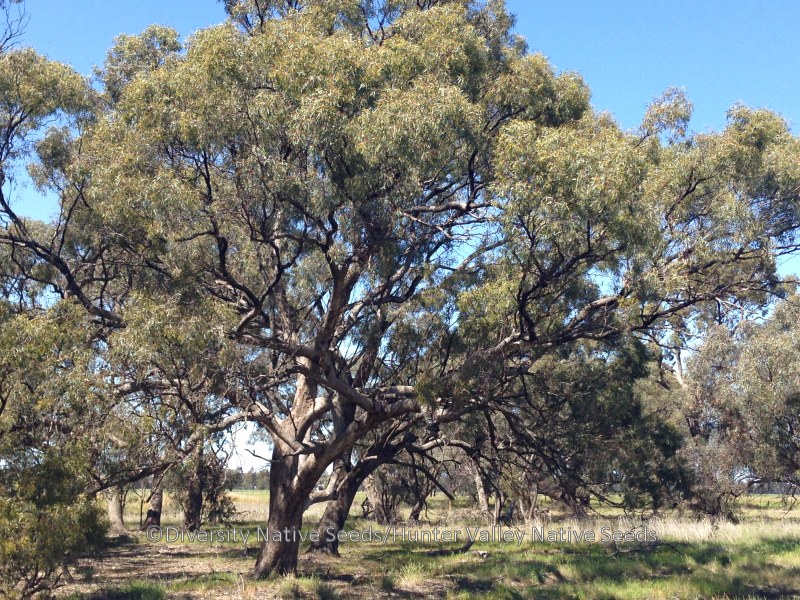 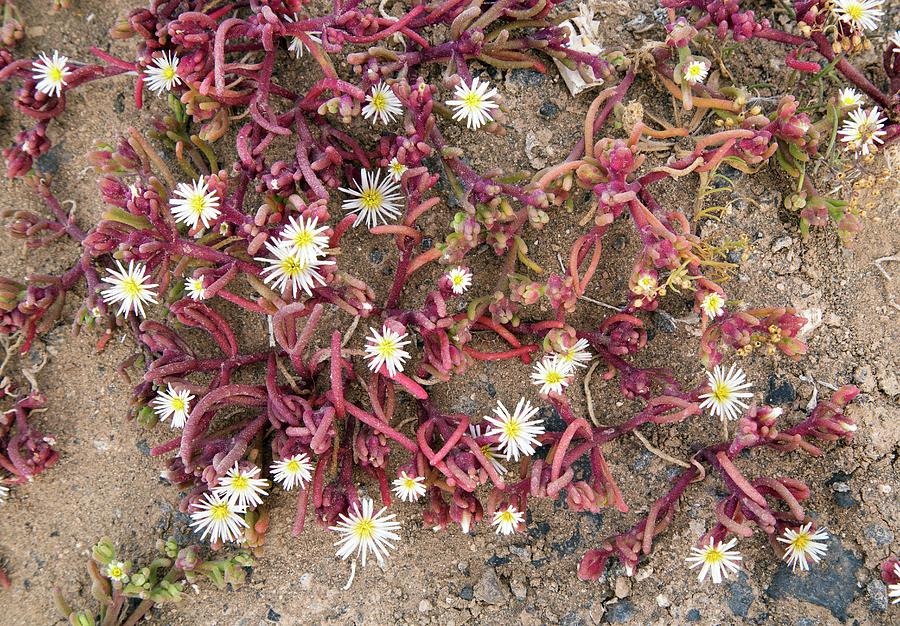 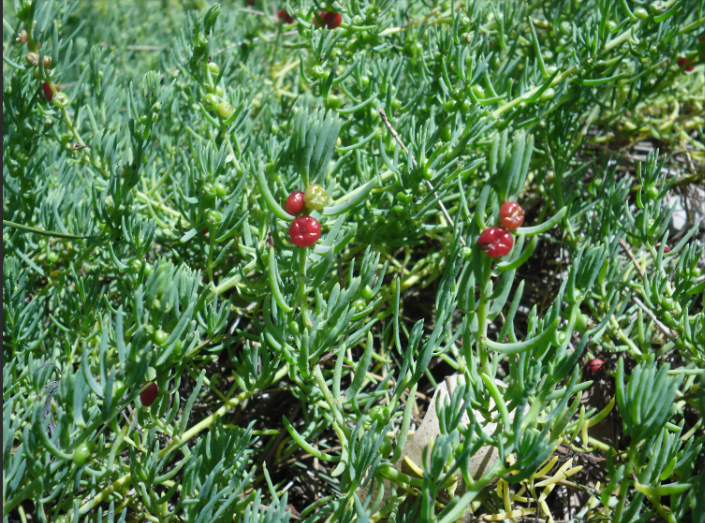 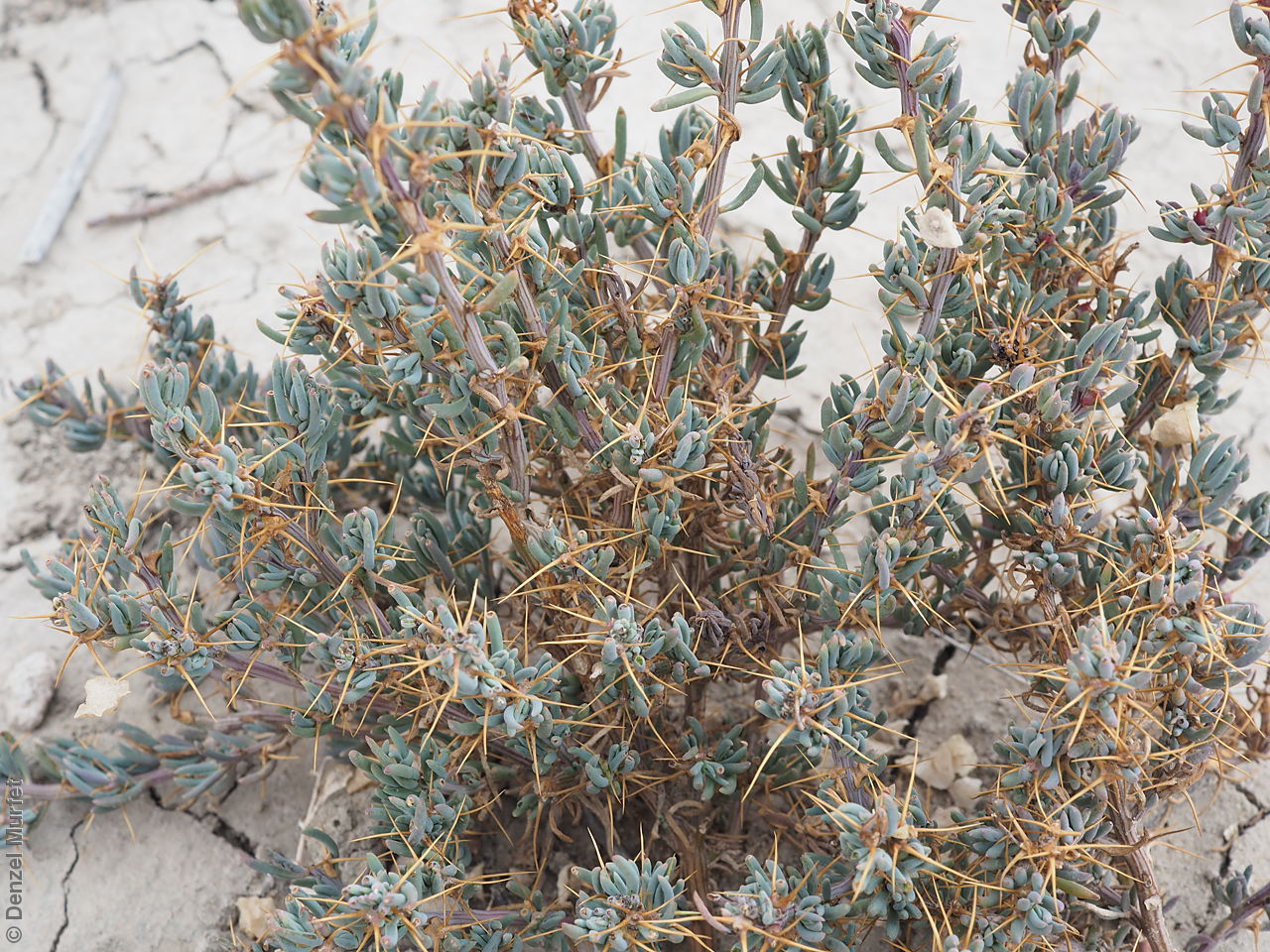 Experimental Setup
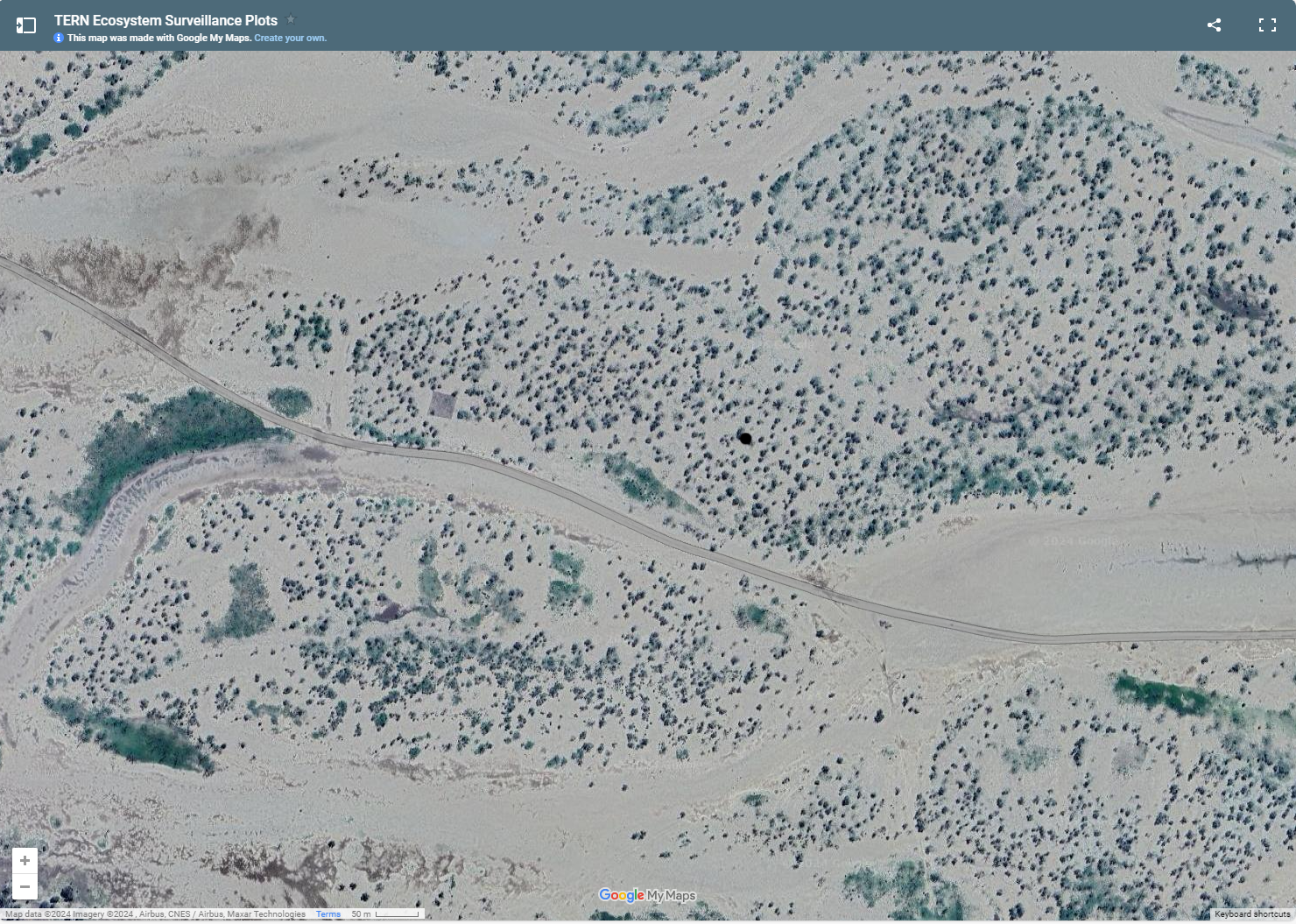 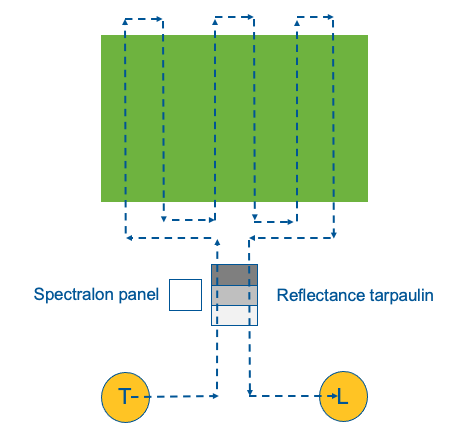 UAV acquisition area
Reference/Instrument
100 m
UAV flight path
Target Spaceborne Sensor
Imaging Spectroscopy VNIR-SWIR, 30 m
EnMAP, PRISMA, DESIS, CHIME, SBG
EnMAP (12 & 13 Mar), PRISMA (9 & 14 Mar) & DESIS (9 & 12 Mar) data requested
Campaign is not specifically for validation of spaceborne sensors
90x90 m or 3x3 pixel acquisition area
Similar surrounding cover type up to 150x150 m or 5x5 pixel
Reference & Instrumentation Set-up
sun
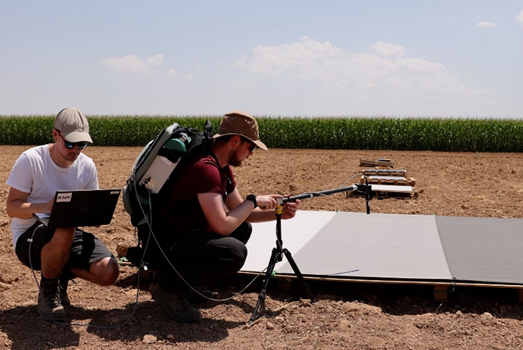 3x3m reflectance tarp (mounted on low platform)
Slow traverse
Slow traverse
Las Tiesas, Barrax Spain measurements of the tarp in July 2022 for SRIX4Veg I
0.5x 0.5m Permaflect (mounted on low platform)
Stop and stare
Stop and stare
0.25 x 0.25m Spectralon (tripod)
Microtops
Sky Camera &
Weather station
Gazebo
CIMEL
LI-COR
PAR
Safety area
Irradiance ASD
Scheduling
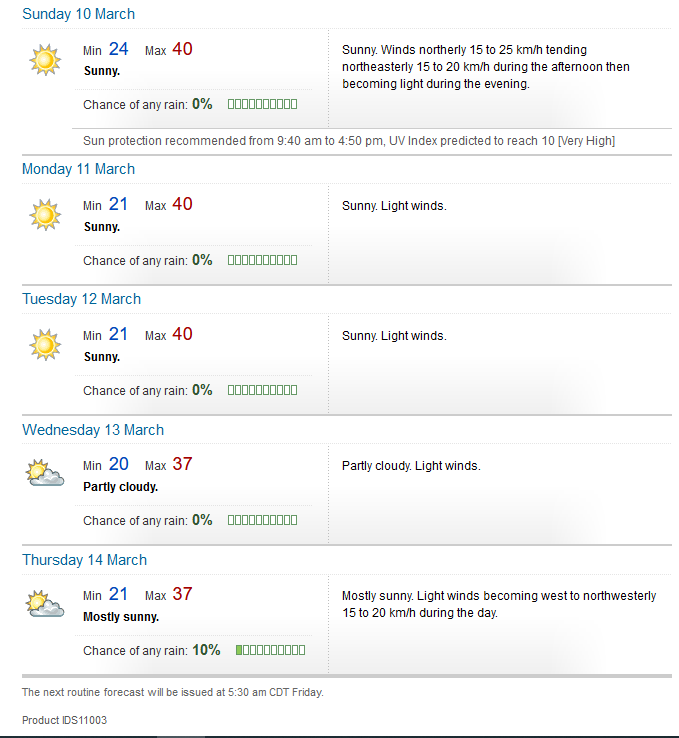 Final Preparation & Post Inter-comparison
Final preparation meeting (7 March 2024)
Post inter-comparison workshop
Advancing Earth Observation (AEO) Forum in Adelaide, South Australia  10-12 September 2024
Interest from most teams
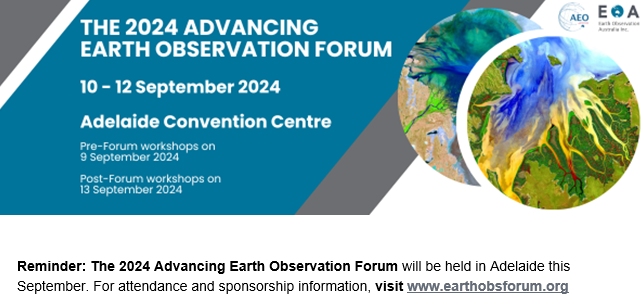